Neutrinos are hot now!
Latest Daya Bay Antineutrino Spectrum
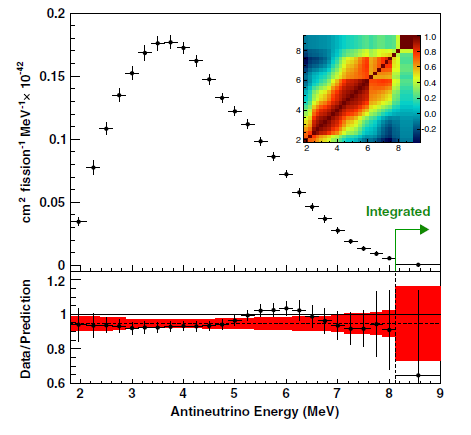 Missing 5.4% of the total number of electron antineutrinos at around 500m from the reactor with respect to the Huber-Mueller predictions.

This deficit is not accounted for in the three flavors oscillations.

There is a distortion in the energy spectrum with respect to the Huber-Mueller prediction.
F.P. An et al,  PRL 116, 061801 (2016)
Possible sources of disagreement between          Daya Bay and Huber-Mueller
Assuming that the ILL electron spectra data are correct (most likely), then the disagreement is due to:

238U spectra, the least known, is wrong, see A.C. Hayes et al, Phys. Rev. D92, 033015 (2015).

Zeffective vs end-point energies function is not correct.

Additional correction terms are needed in beta spectrum shapes.

Something new…
Adjusting the 238U antineutrino spectrum
Changes to the 238U antineutrino spectrum to fit the data, that is, to solve the anomaly and spectrum distortion:
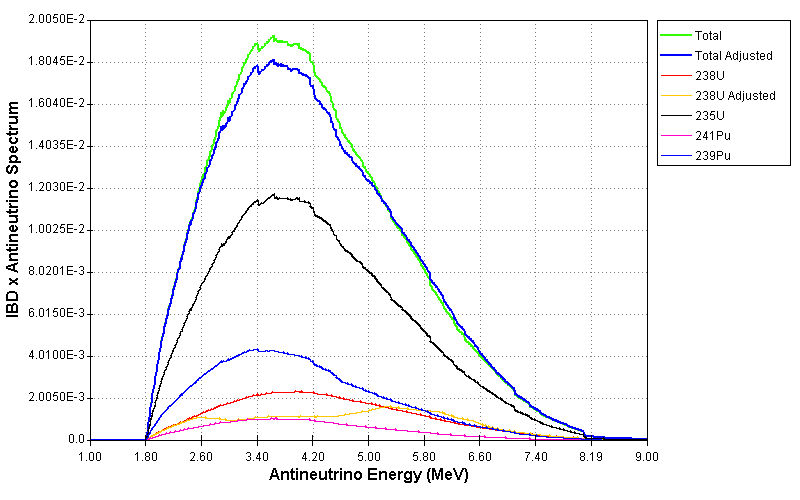 Adjusting the 238U antineutrino spectrum
Adjusting the 238U spectrum leads to a result that is unphysical
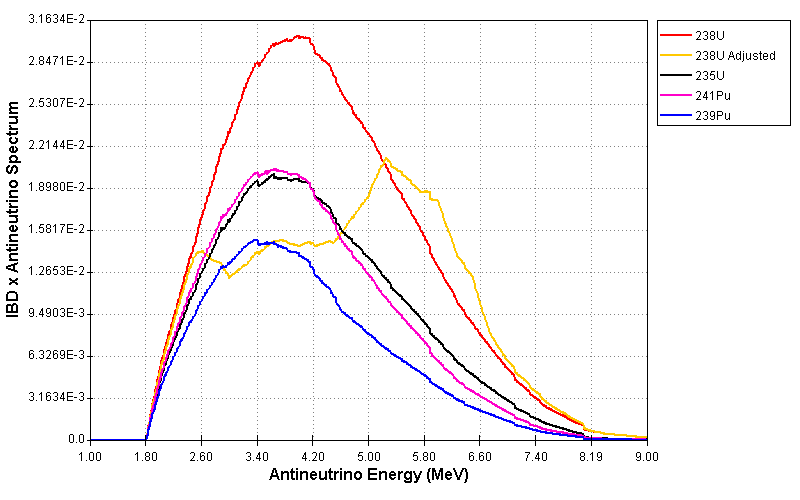 Conversion Method
Zi
Qi
Ii
Fit a number of average decay branches to the measured electron spectrum to derive the antineutrino spectrum.
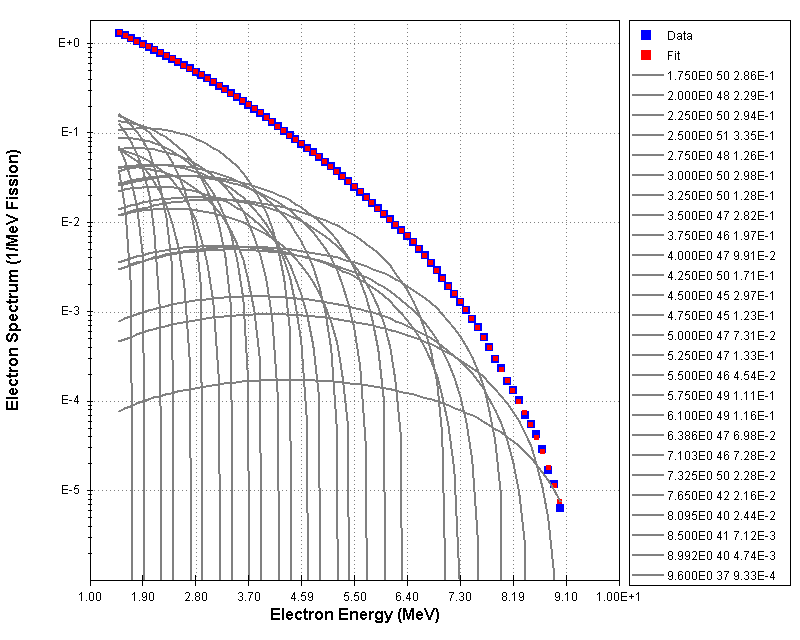 241Pu
Conversion Method
It turns out that Zi is not constant.  It is calculated as:
where:
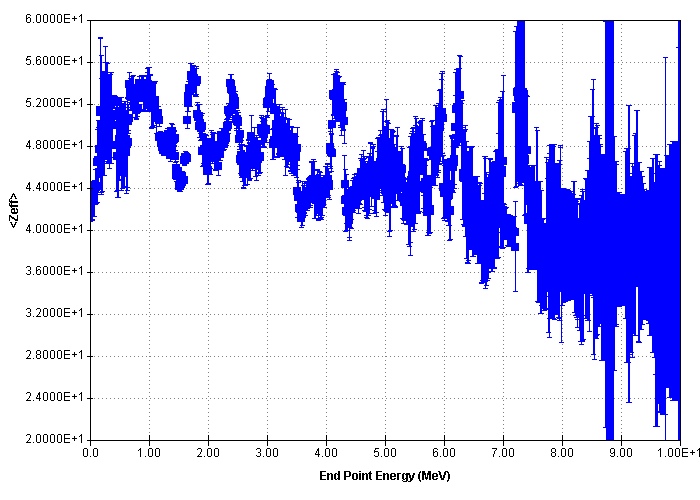 235U
Uncertain due to the CFY data
Adjusting the Z-effective to match the data
The electron/antineutrino spectrum is shifted to lower/higher energies for higher Z values:
Electron Spectrum
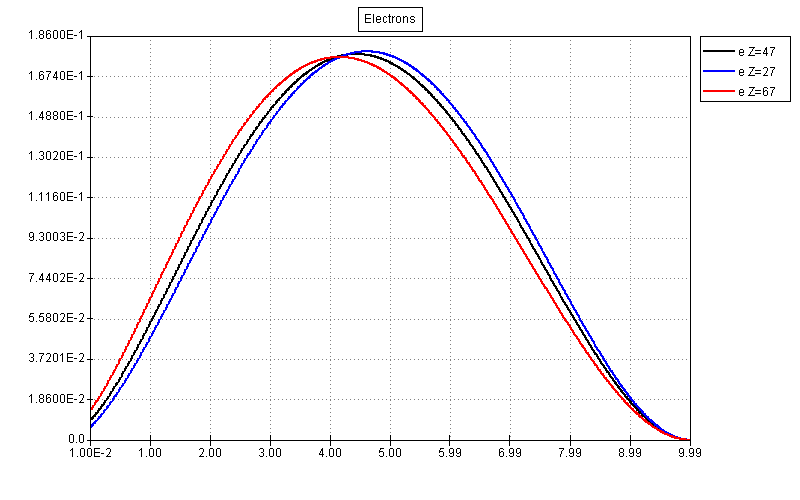 Z=47
Z=27
Z=67
Adjusting the Z-effective to match the data
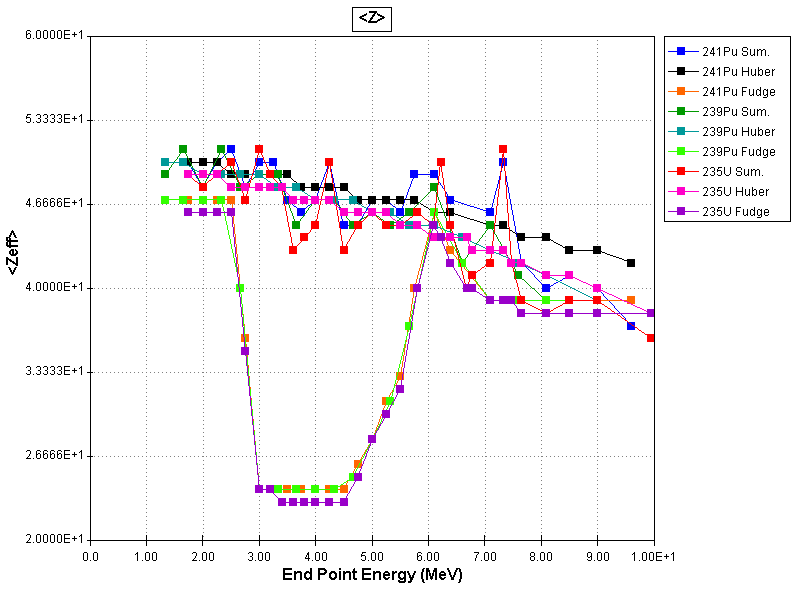 Unphysical changes to Zeff are needed to match the data
Number of nuclides in Daya Bay spectrum
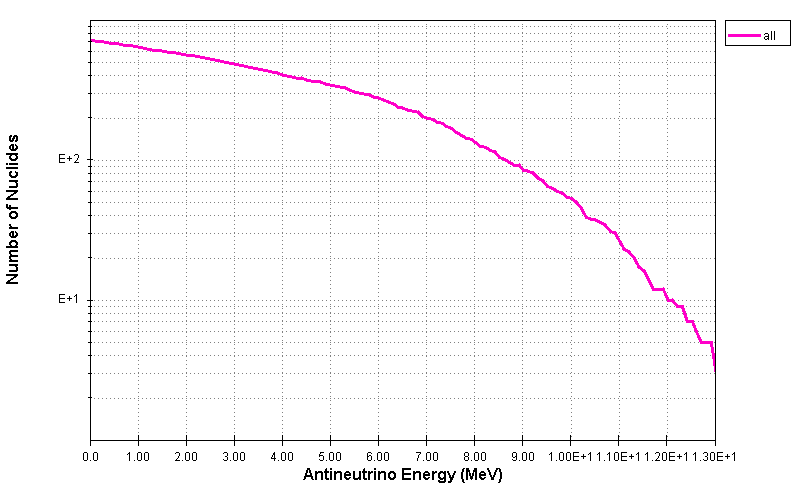 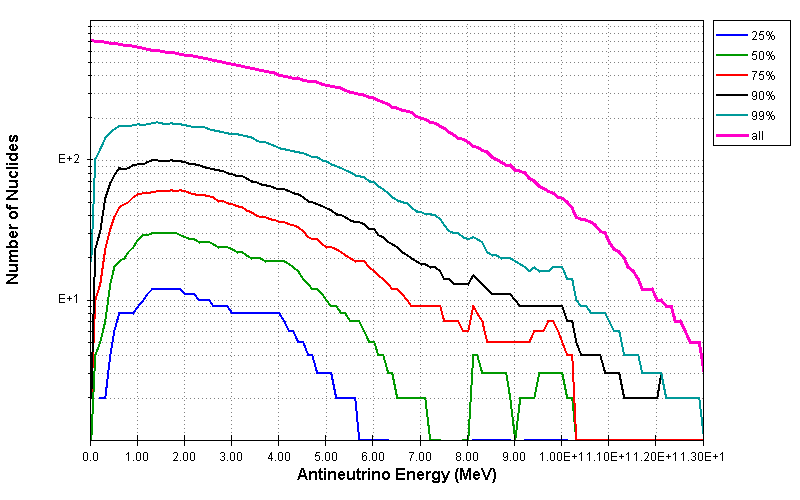 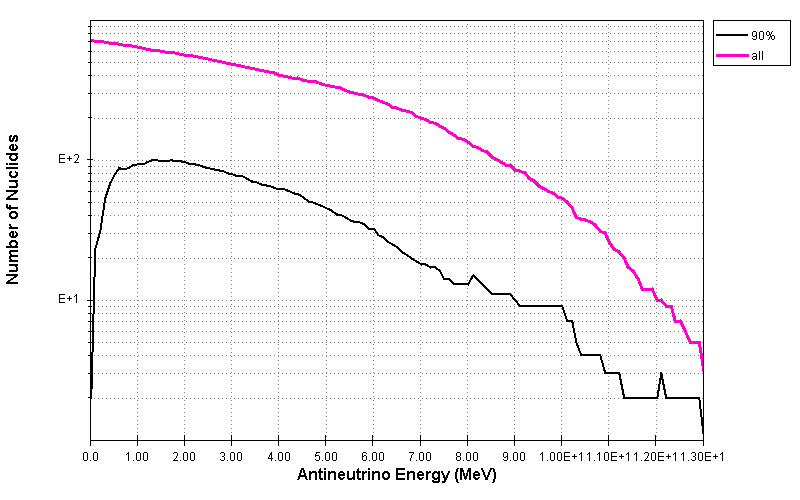 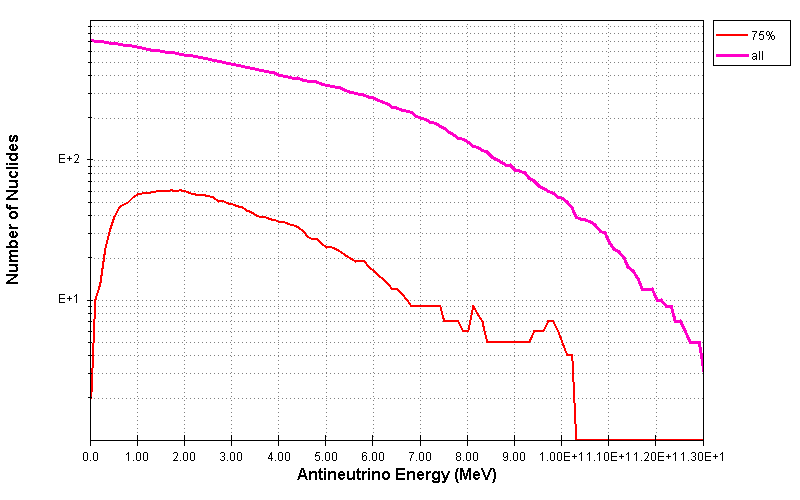 ~100
~50
<10
<10
3 – 5 MeV region
8 – 3 nuclides contribute 25%
22 – 10 nuclides 50%
50 – 25 nuclides 75%
Additional shape factors
Cexp =1+a1W+a2W+a3W+b1/W
Adjust to match Daya Bay
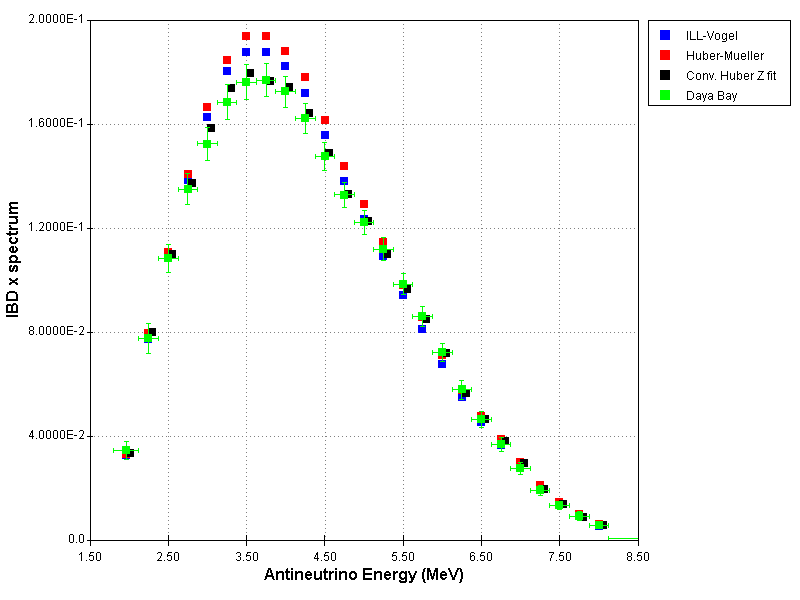 From X. Mougeot, PRC91, 055504 (2015), for allowed transitions
Data
ILL-Vogel
Huber-Mueller
Conversion
a1=0.03 in 3-6 MeV
a1=0.03 is not a crazy value!
Shape factors are not included in ENSDF!
Conclusions
If we had highly precise decay data as well as electron spectra and yields following the fission of 235U, 238U, 239Pu and 241Pu, we could tell if there is physics behind the standard model.

We have explored the sensitivity of the recently published data to different nuclear data quantities

238U antineutrino spectrum

Zeffective of the 235U and 239,239Pu antineutrino spectra

Shape factors due to weak magnetism, first-forbidden transitions, 2nd order corrections.